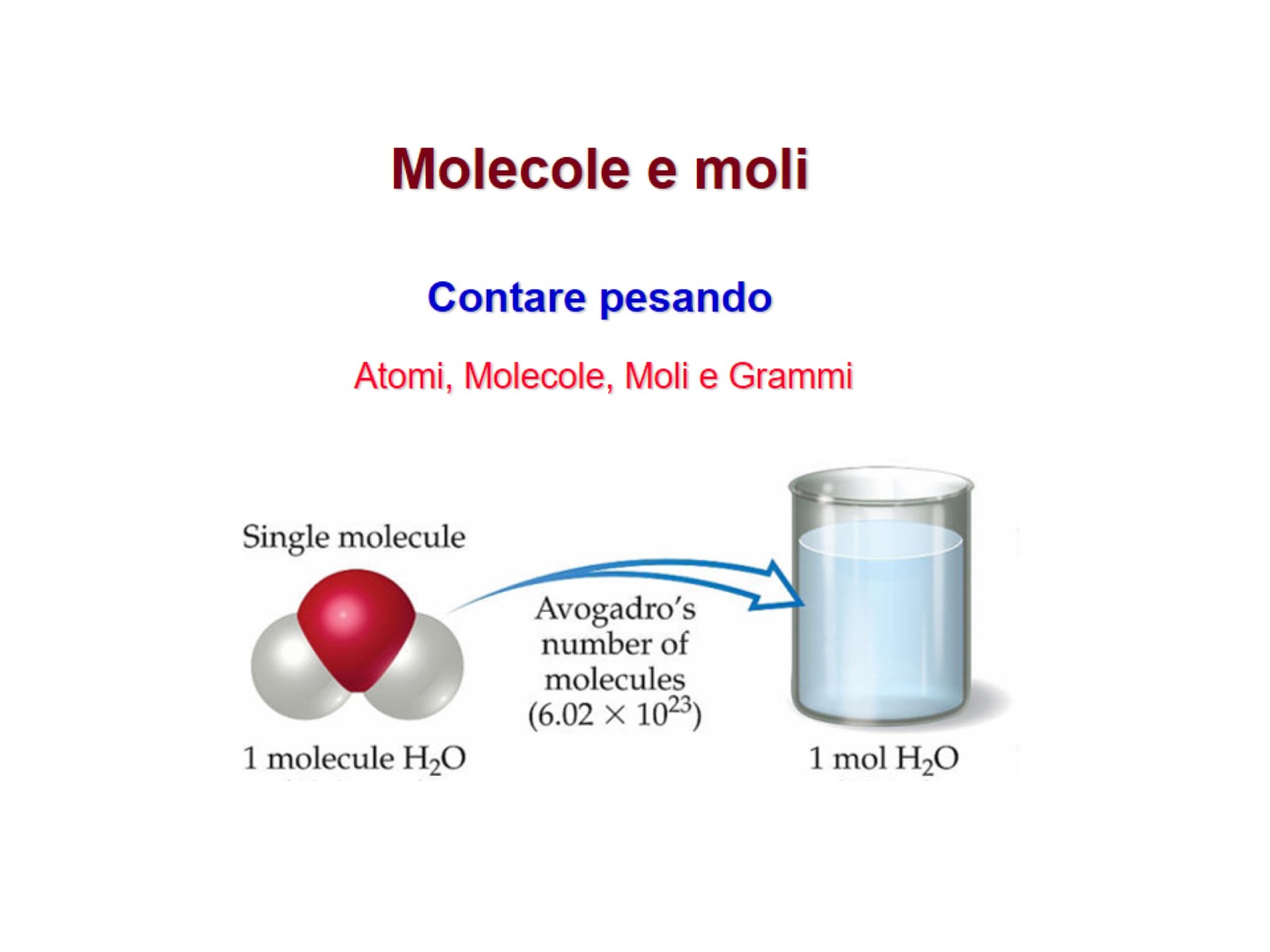 Molecole e moliContare pesando Atomi, Molecole, Moli e Grammi
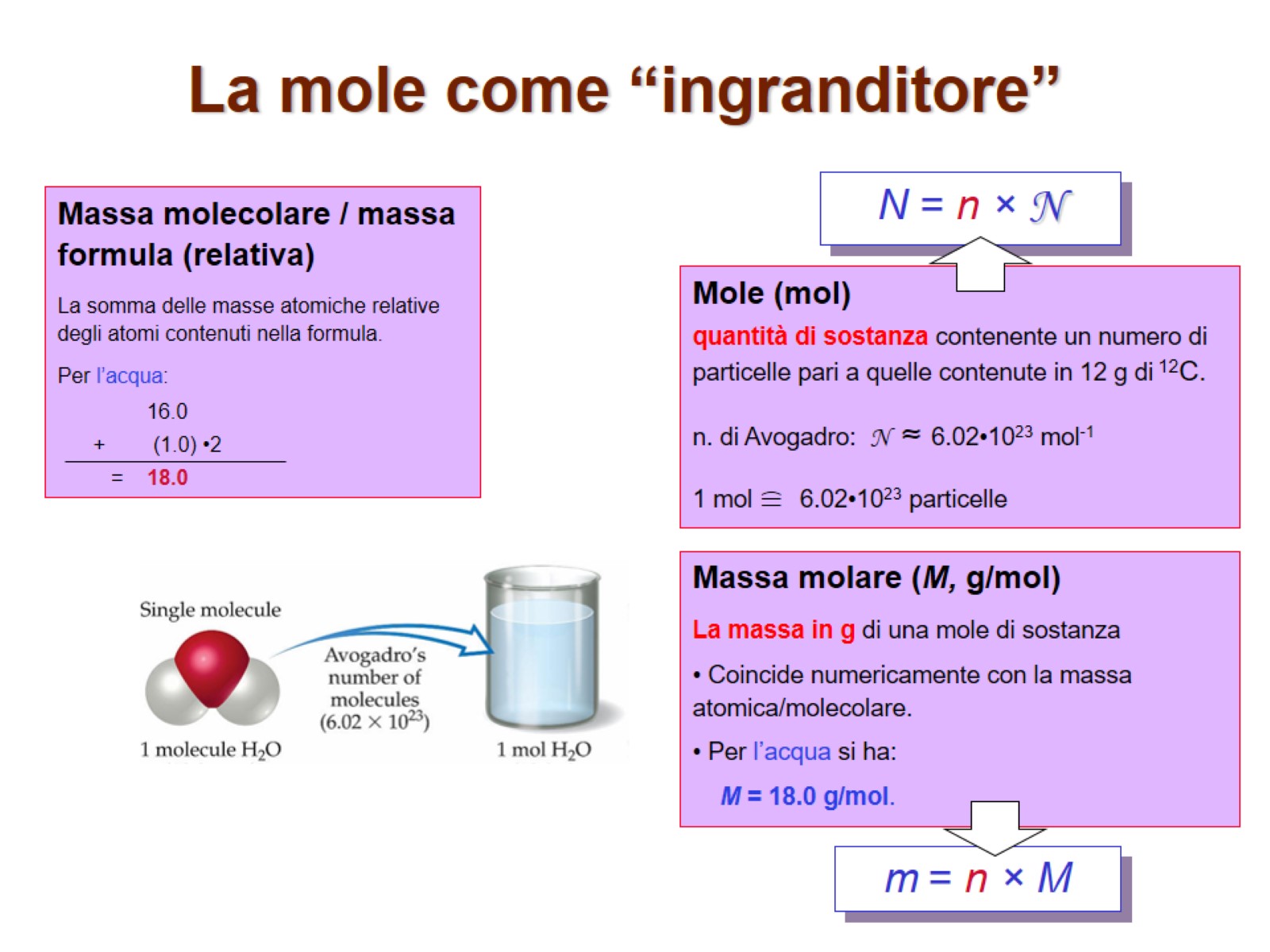 La mole come “ingranditore”
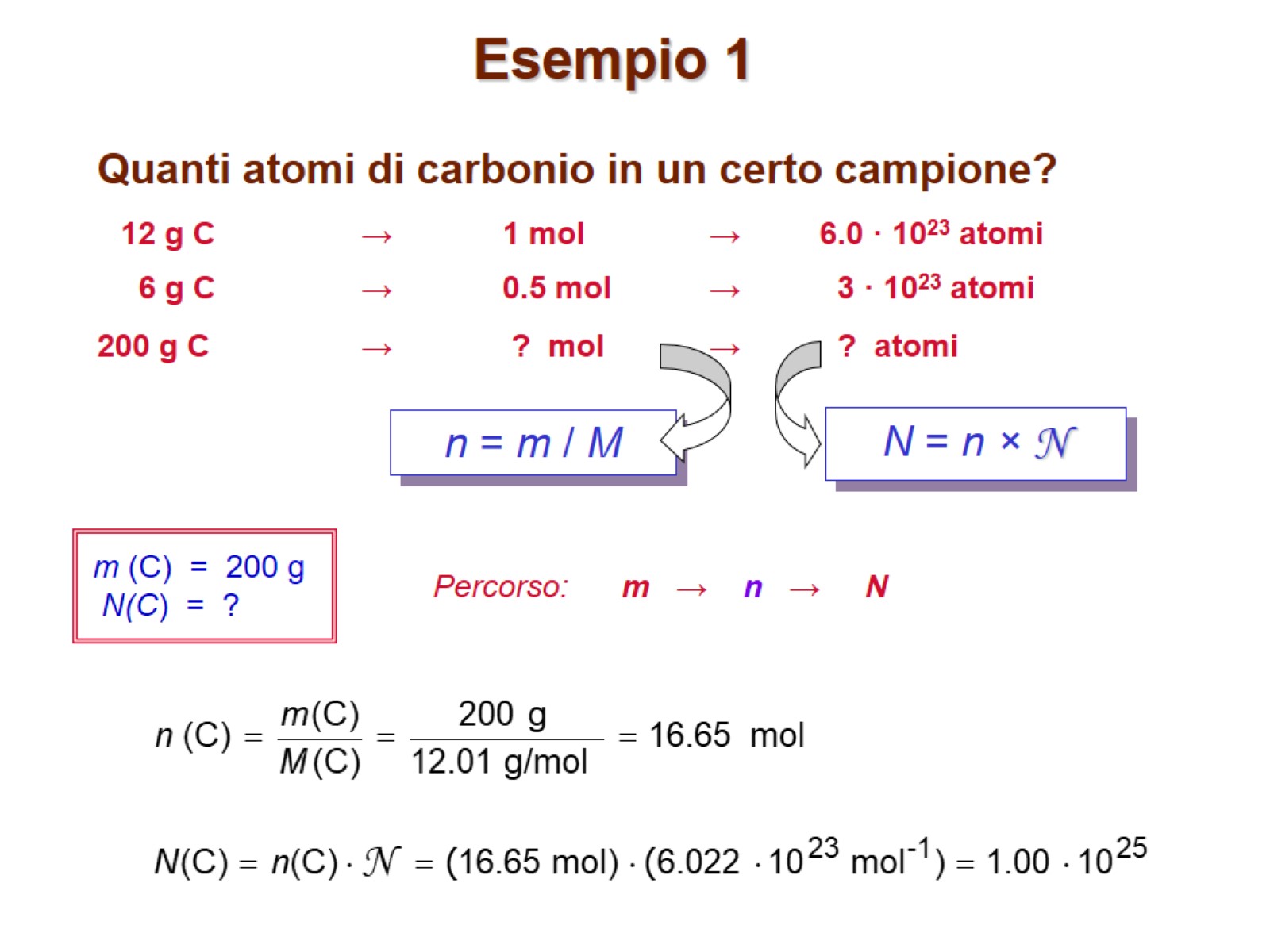 Esempio 1
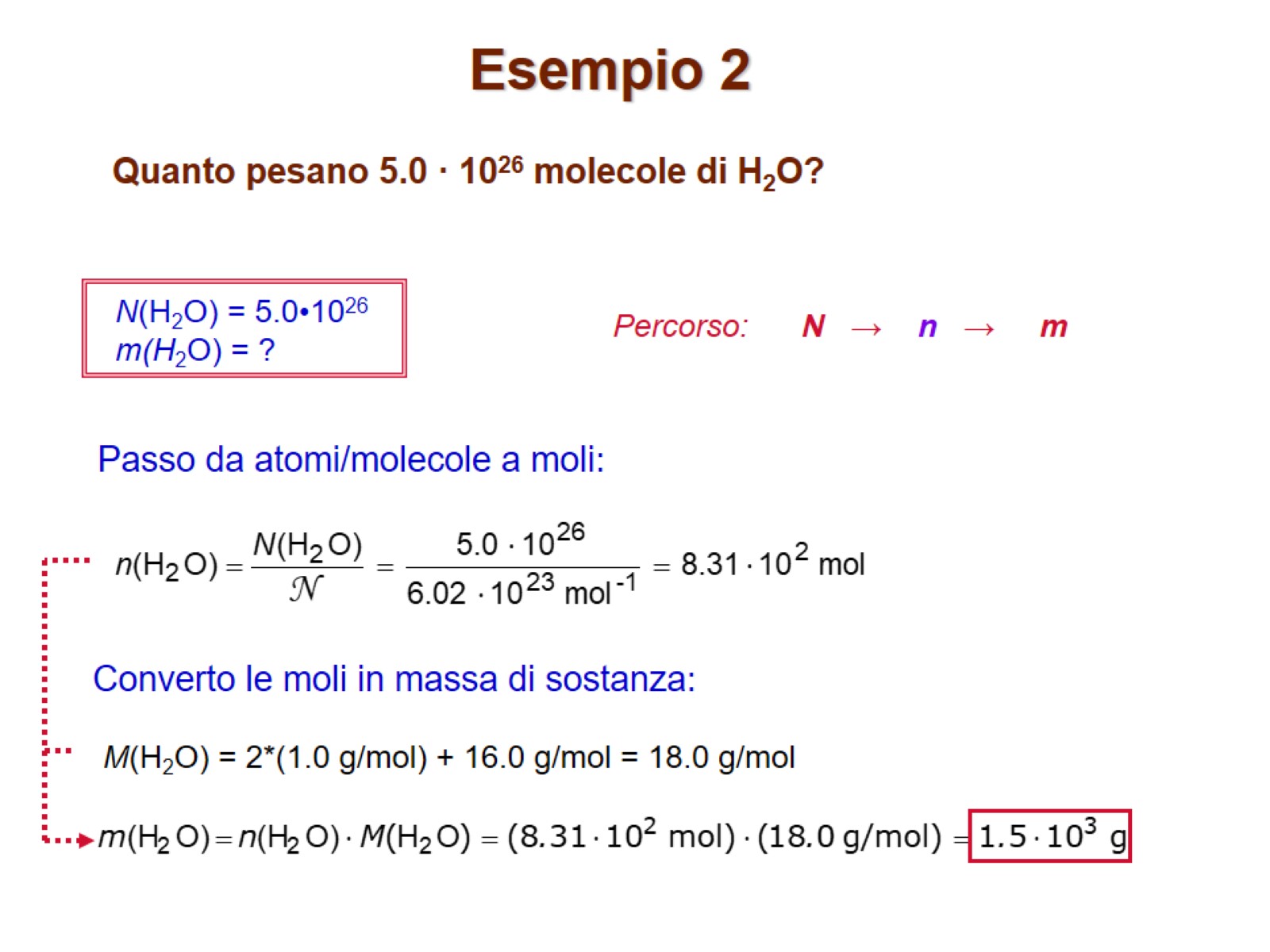 Esempio 2
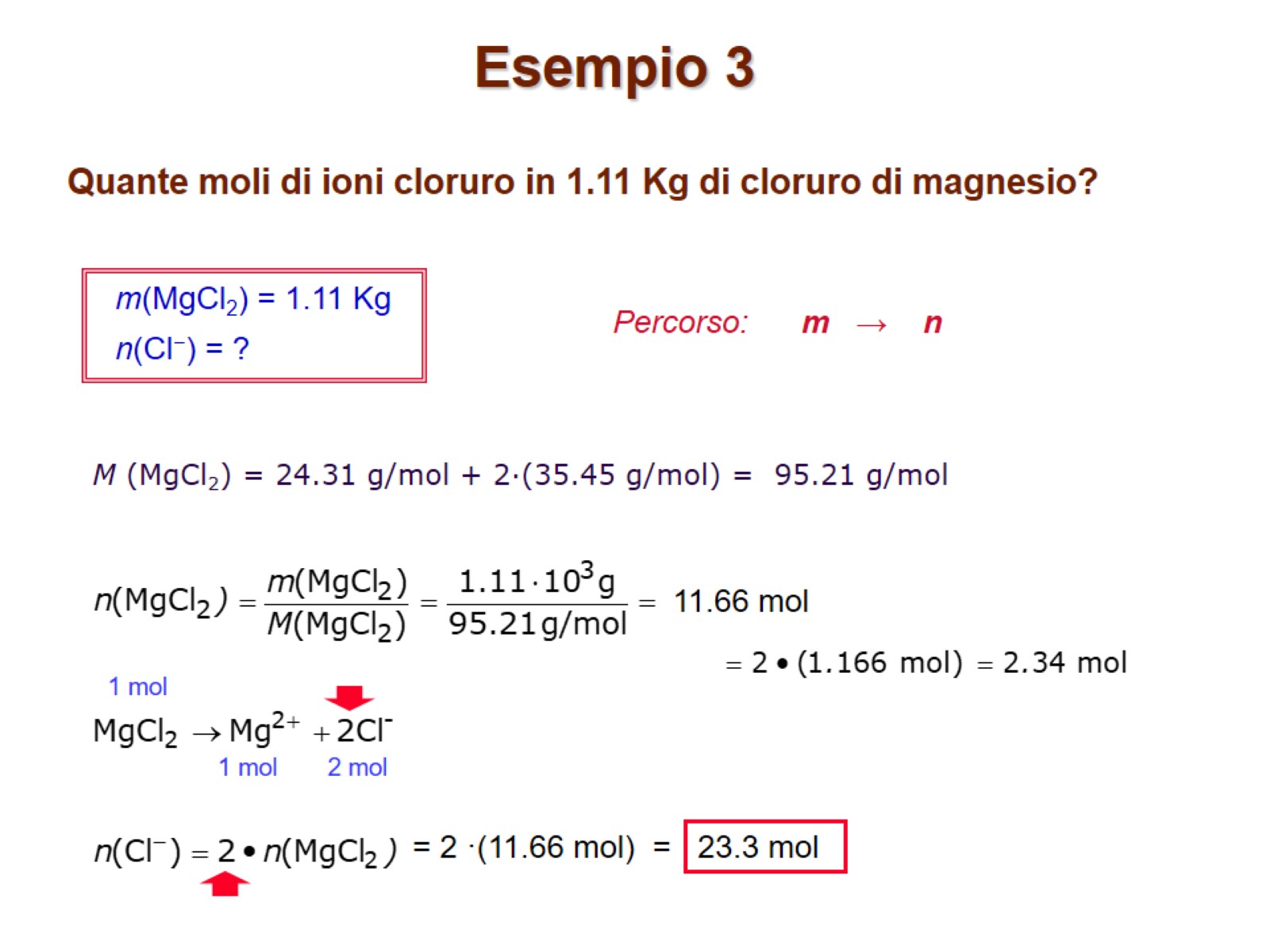 Esempio 3
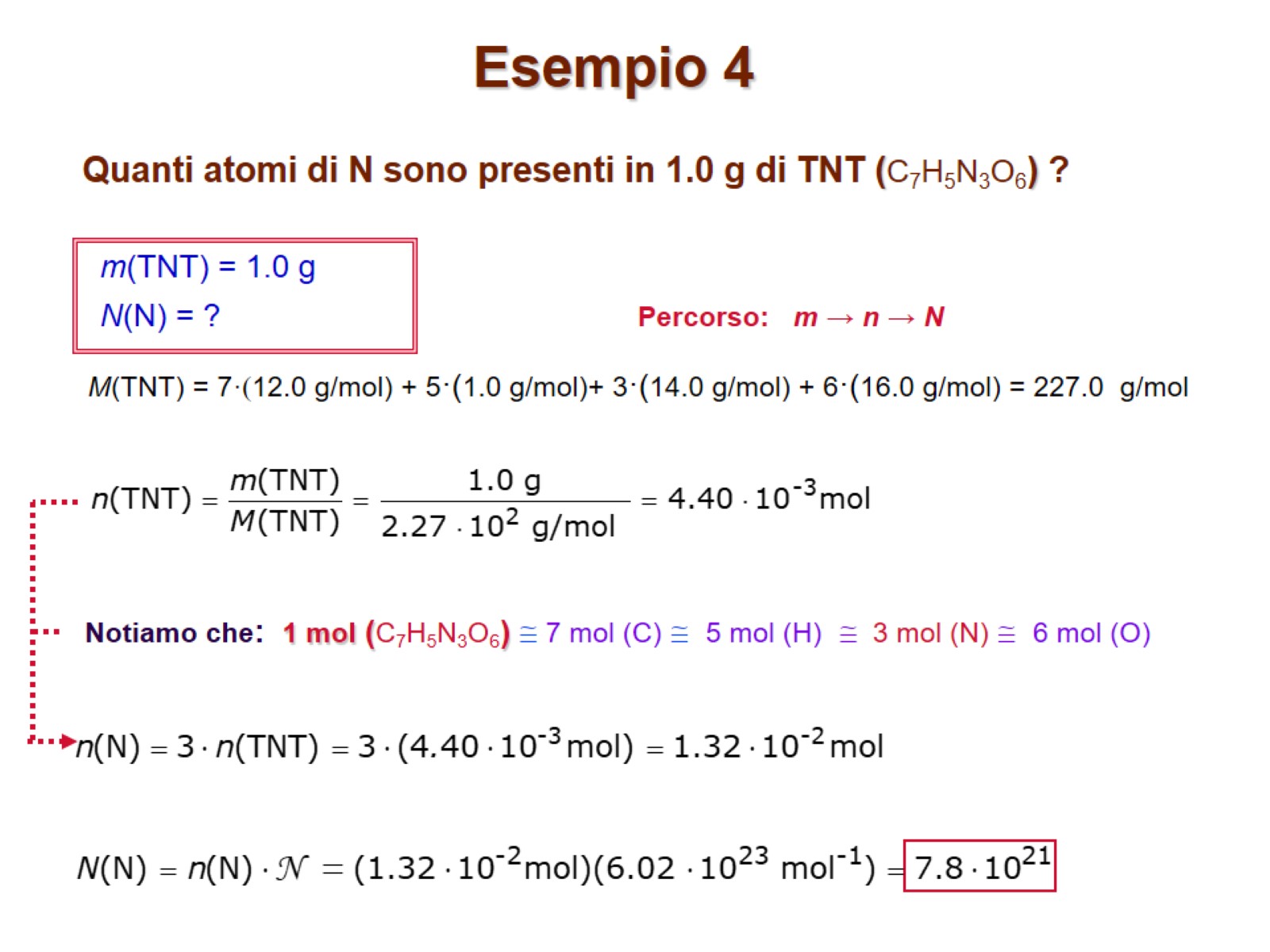 Esempio 4
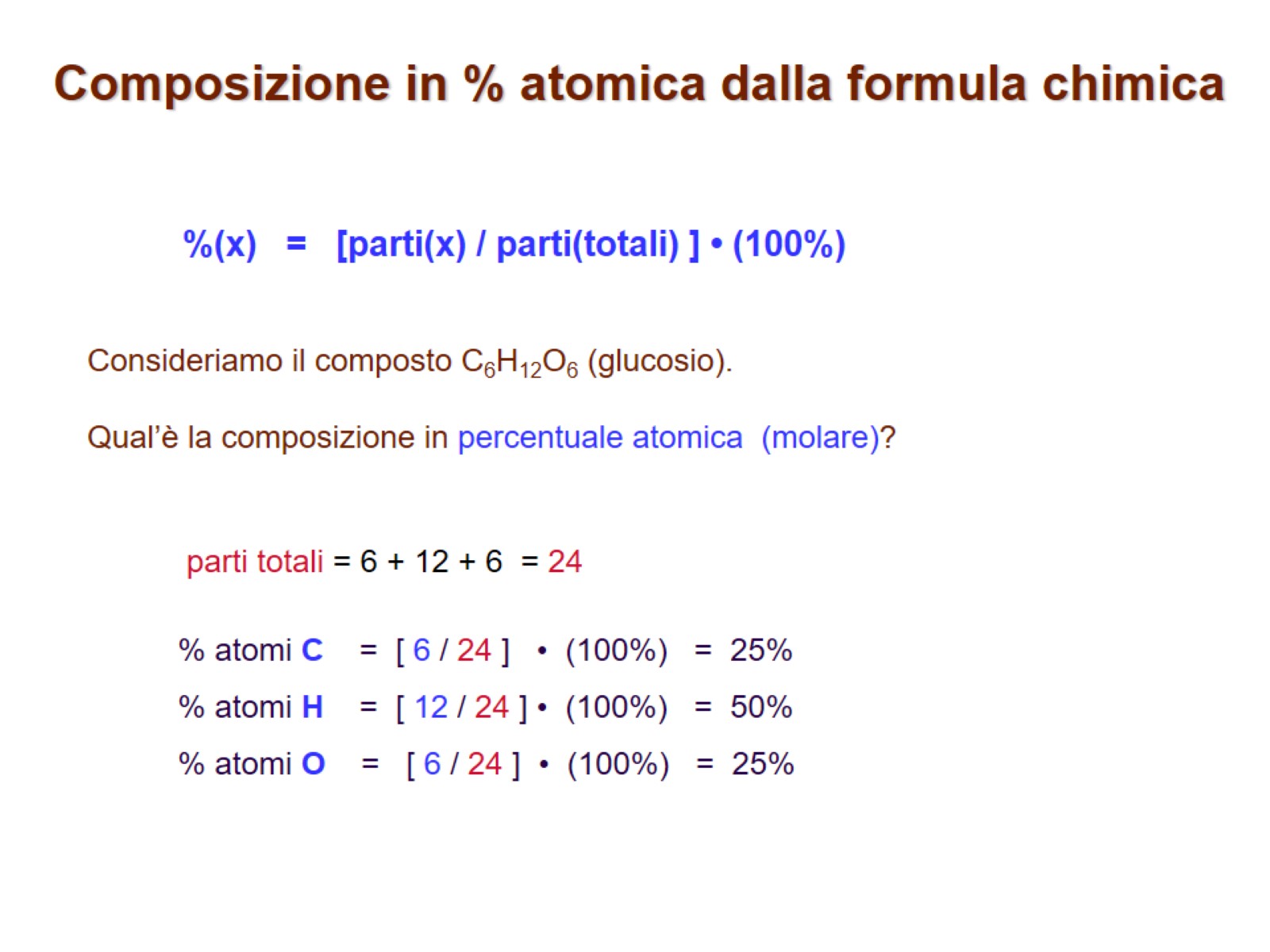 Composizione in % atomica dalla formula chimica
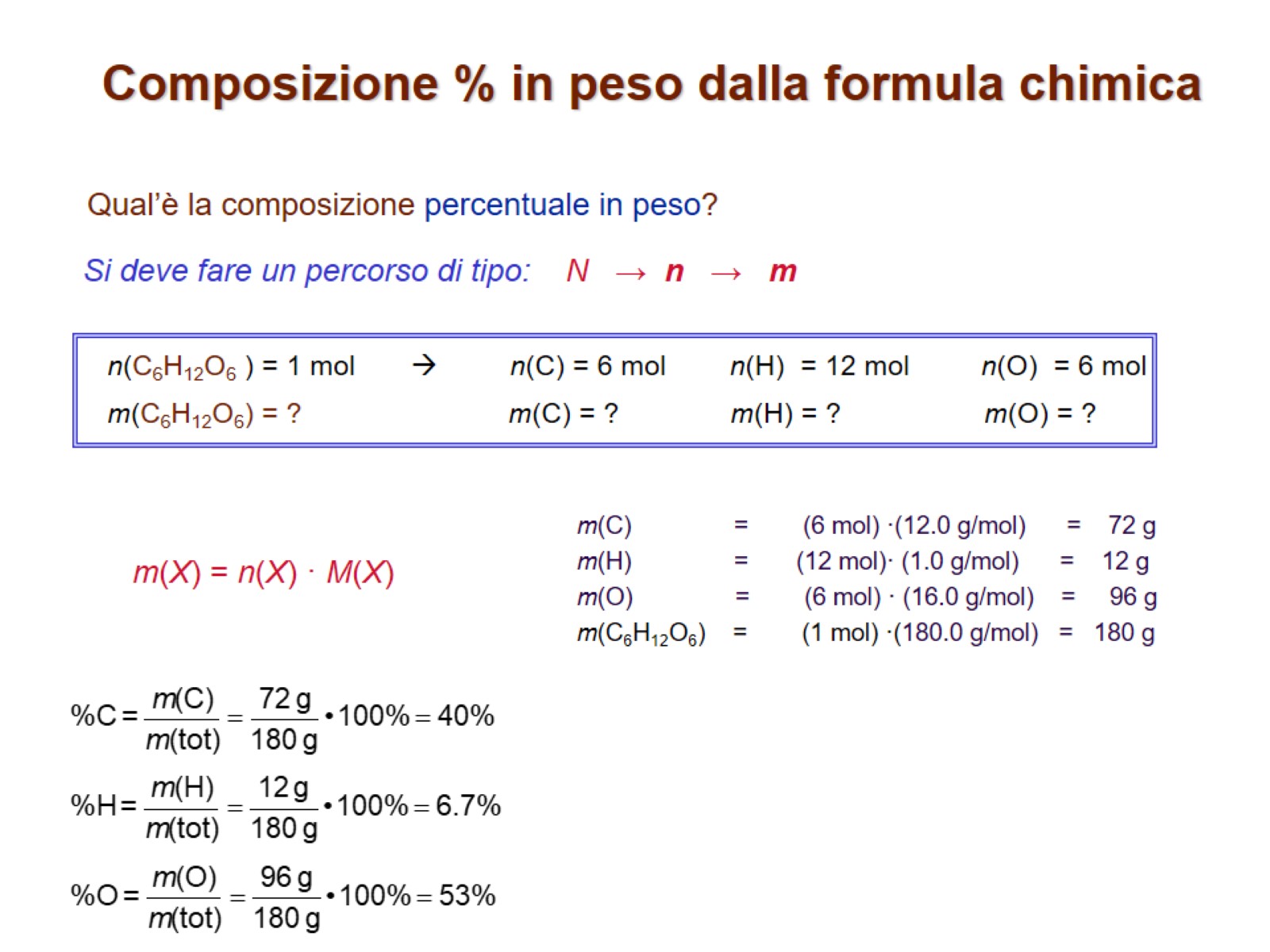 Composizione % in peso dalla formula chimica
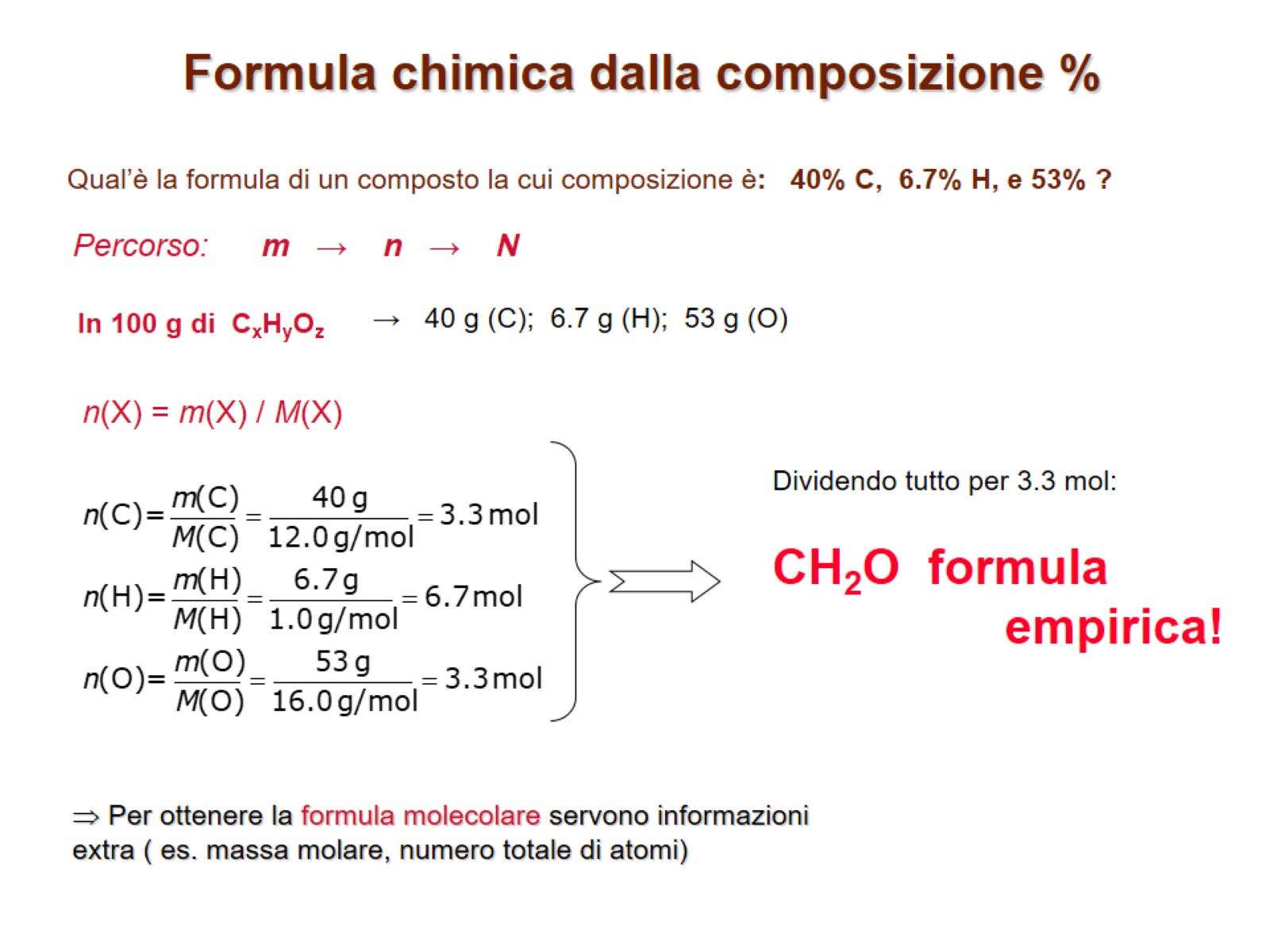 Formula chimica dalla composizione %